Teens and Libraries in Today’s Digital World
Lee Rainie
Director – Pew Internet Project
April 9, 2014
Texas Library Association
@lrainie  |  @pewinternet   |  @pewresearch
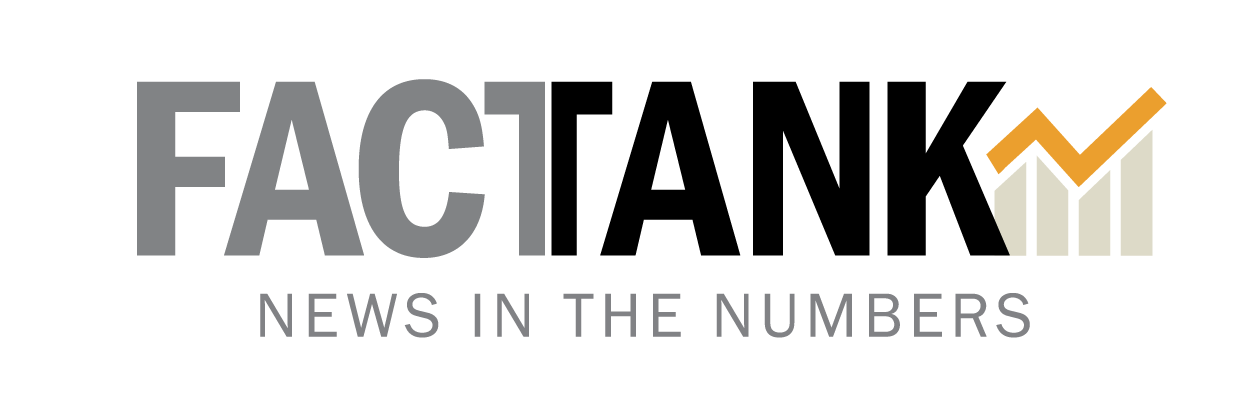 “Tell the truth, and trust the people” 
-- Joseph N. Pew, Jr. 
http://bit.ly/dUvWe3
http://bit.ly/100qMub
pewinternet.org
libraries.pewinternet.org
7 takeaways from our research
Teens live in a different information ecosystem
Teens live in a different learning ecosystem
Teens’ reading efforts match/exceed adult levels
Teens use libraries and librarians more than others, but don’t necessarily love libraries as much
Teens have different priorities in library services 
Teens will behave differently in the world to come
The public and teachers recognize this and want libraries to adjust to it
7 takeaways from our research
Teens live in a different information ecosystem
Teens live in a different learning ecosystem
Teens’ reading efforts match/exceed adult levels
Teens use libraries and librarians more than others, but don’t necessarily love libraries as much
Teens have different priorities in library services 
Teens will behave differently in the world to come
The public and teachers recognize this and want libraries to adjust to it
The super-tech-saturated teens
95% use internet  / ~ three-quarters have broadband at home
74% access internet on mobile device – 25% “cell mostly” internet users
78% have cell phones / 47% have smartphones
80% have desktop/laptop
23% have tablet computers
81% use social networking sites 
76% use Facebook - 24% use Twitter
Approx. from young adult data: a quarter of teens use Instagram; 1 in 7 use Pinterest; 1 in 10 use Tumblr
Data and info is a
 ‘third skin’
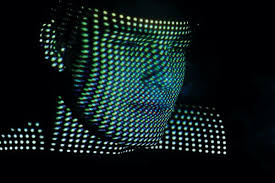 7 takeaways from our research
Teens live in a different information ecosystem
Teens live in a different learning ecosystem
Teens’ reading efforts match/exceed adult levels
Teens use libraries and librarians more than others, but don’t necessarily love libraries as much
Teens have different priorities in library services 
Teens will behave differently in the world to come
The public and teachers recognize this and want libraries to adjust to it
Online survey of 2,462 teachers with College Board / National Writing Project
77% of teachers surveyed say the internet and digital search tools have had a “mostly positive” impact on their students’ research work”
87% agree these technologies are creating an “easily distracted generation with short attention spans”
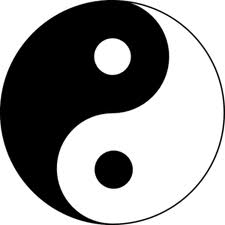 [Speaker Notes: Among the more positive impacts they see: the best students access a greater depth and breadth of information on topics that interest them; students can take advantage of the availability of educational material in engaging multimedia formats; and many become more self-reliant researchers.   
 
At the same time, these teachers juxtapose these benefits against some emerging concerns.  Specifically, some teachers worry about students’ overdependence on search engines; the difficulty many students have judging the quality of online information; the general level of literacy of today’s students; increasing distractions pulling at students and  poor time management skills; students’ potentially diminished critical thinking capacity; and the ease with which today’s students can borrow from the work of others.  
 
These teachers report that students rely mainly on search engines to conduct research, in lieu of other resources such as online databases, the news sites of respected news organizations, printed books, or reference librarians.  

Overall, the vast majority of these teachers say a top priority in today’s classrooms should be teaching students how to “judge the quality of online information.” As a result, a significant portion of the teachers surveyed here report spending class time discussing with students how search engines work, how to assess the reliability of the information they find online, and how to improve their search skills. They also spend time constructing assignments that point students toward the best online resources and encourage the use of sources other than search engines.]
76% of the teachers in this study strongly agree “the internet enables students to access a wider range of resources than would otherwise be available”
76% strongly agree that internet “search engines have conditioned students to expect to be able to find information quickly and easily”
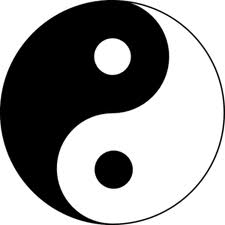 65% agree to some extent that “the internet makes today’s students more self-sufficient researchers”
83% agree that the “amount of information available online today is overwhelming to most students”
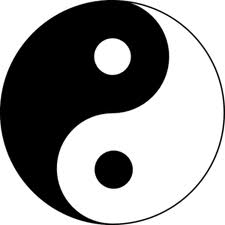 [Speaker Notes: Large majorities also agree with the notion that the amount of information available online today is overwhelming to most students (83%) and that today’s digital technologies discourage students from using a wide range of sources when conducting research (71%).]
90% agree that “the internet encourages learning by connecting students to resources about topics of interest to them”
71% agree that today’s digital technologies “discourage students from using a wide range of sources when conducting research”
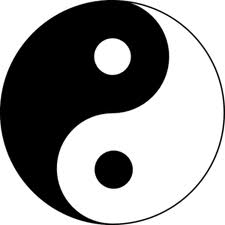 Grading students’ research skills
Upshot: Learning is a process; more than it is a transaction
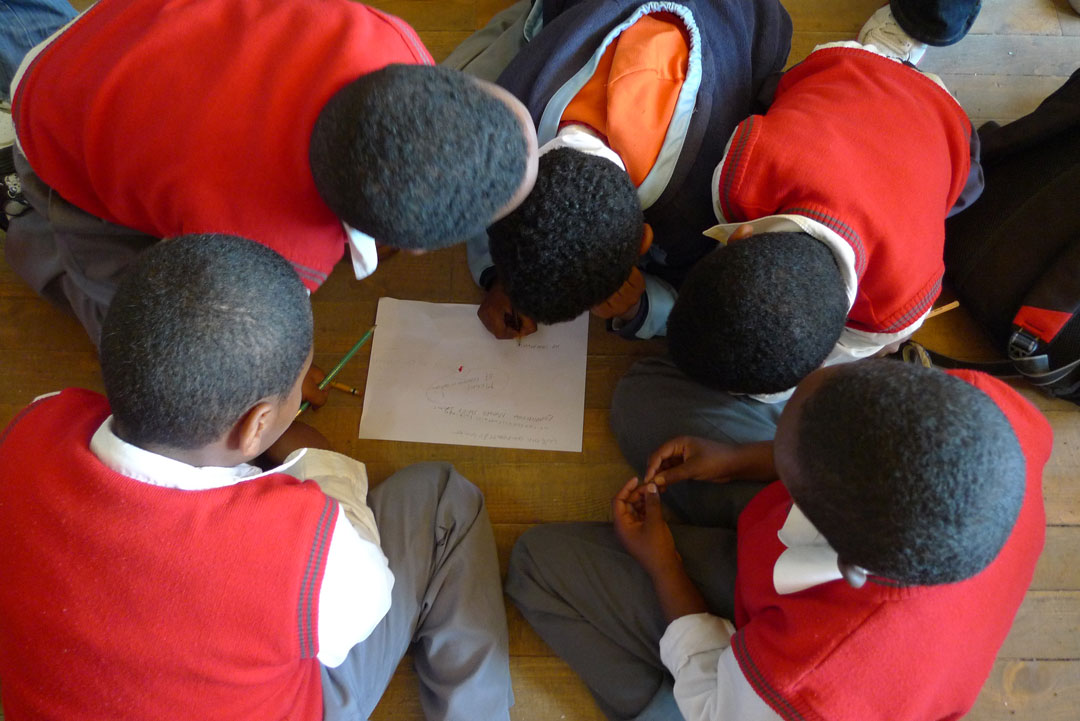 4/10/14
“Today’s students are really no different from previous generations, they just have different tools through which to express themselves.”
Agree
Disagree
52%
47%
7 takeaways from our research
Teens live in a different information ecosystem
Teens live in a different learning ecosystem
Teens’ reading efforts match/exceed adult levels
Teens use libraries and librarians more than others, but don’t necessarily love libraries as much
Teens have different priorities in library services 
Teens will behave differently in the world to come
The public and teachers recognize this and want libraries to adjust to it
Reading on a “typical day” (among book readers)
Young readers are instrumental readers
Young e-book readers read on all kinds of devices
7 takeaways from our research
Teens live in a different information ecosystem
Teens live in a different learning ecosystem
Teens’ reading efforts match/exceed adult levels
Teens use libraries and librarians more than others, but don’t necessarily love libraries as much
Teens have different priorities in library services 
Teens will behave differently in the world to come
The public and teachers recognize this and want libraries to adjust to it
Used library in past year
Got help from a librarian (among library users)
Closing the library would have a major impact on my community as a whole
7 takeaways from our research
Teens live in a different information ecosystem
Teens live in a different learning ecosystem
Teens’ reading efforts match/exceed adult levels
Teens use libraries and librarians more than others, but don’t necessarily love libraries as much
Teens have different priorities in library services 
Teens will behave differently in the world to come
The public and teachers recognize this and want libraries to adjust to it
Teens say they would likely use …
7 takeaways from our research
Teens live in a different information ecosystem
Teens live in a different learning ecosystem
Teens’ reading efforts match/exceed adult levels
Teens use libraries and librarians more than others, but don’t necessarily love libraries as much
Teens have different priorities in library services 
Teens will behave differently in the world to come
The public and teachers recognize this and want libraries to adjust to it
How will hyperconnected Millennials live?http://pewinternet.org/Reports/2012/Hyperconnected-lives.aspx
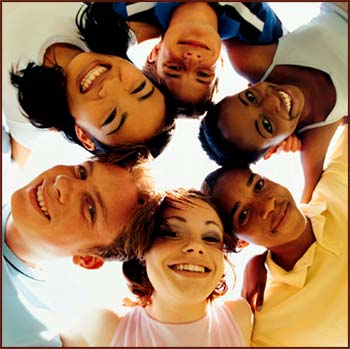 Vote for …
Millennials’ future
In 2020 the brains of multitasking teens and young adults are "wired" differently from those over age 35 and overall it yields helpful results. They do not suffer notable cognitive shortcomings as they multitask and cycle quickly through personal- and work-related tasks. Rather, they are learning more and they are more adept at finding answers to deep questions, in part because they can search effectively and access collective intelligence via the Internet. In sum, the changes in learning behavior and cognition among the young generally produce positive outcomes.
… or …
Millennials’ future
In 2020, the brains of multitasking teens and young adults are "wired" differently from those over age 35 and overall it yields baleful results. They do not retain information; they spend most of their energy sharing short social messages, being entertained, and being distracted away from deep engagement with people and knowledge. They lack deep-thinking capabilities; they lack face-to-face social skills; they depend in unhealthy ways on the Internet and mobile devices to function. In sum, the changes in behavior and cognition among the young are generally negative outcomes.
Millennials’ future
Change for the better
Change for the worse
52%
42%
Theme - Supertaskers
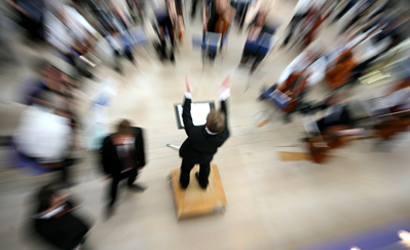 Theme – New winners/losers
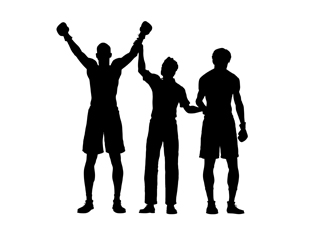 Theme – Distracted
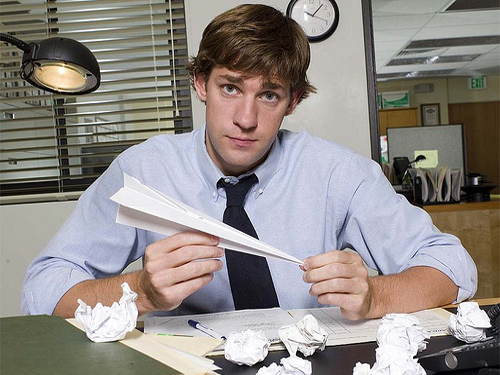 7 takeaways from our research
Teens live in a different information ecosystem
Teens live in a different learning ecosystem
Teens’ reading levels match/exceed adult levels
Teens use libraries and librarians more than others, but don’t necessarily love libraries as much
Teens have different priorities in library services 
Teens will behave differently in the world to come
The public and teachers recognize this and want libraries to adjust to it
Teachers press for literacy
57% spend class time helping students improve their search skills
35% devote class time to helping students understand how search engines work and how search results are generated
Asked what curriculum changes might be necessary in middle and high schools today, 47% “strongly agree” and 44% “somewhat agree” that courses or content focusing on digital literacy must be incorporated into every school’s curriculum.
Coordinate more closely with local schools in providing resources to kids
Offer free early literacy programs to help young children prepare for school
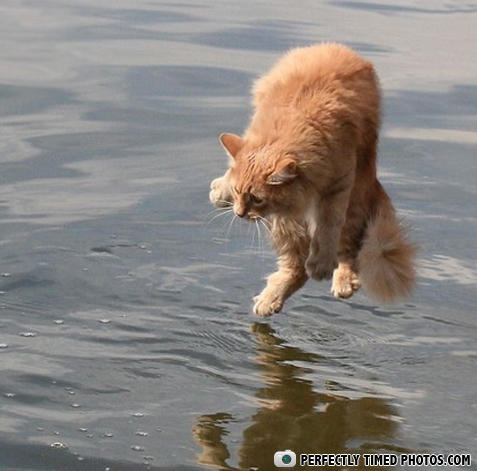 Be not afraid
Libraries.pewinternet.org
Lee Rainie
Email: lrainie@pewinternet.org 
Twitter: @Lrainie

Kathryn Zickuhr
Email: kzickuhr@pewinternet.org
Twitter: @kzickuhr

Kristen Purcell
Email: @kpurcell@pewinternet.org
Twitter: @kristenpurcell